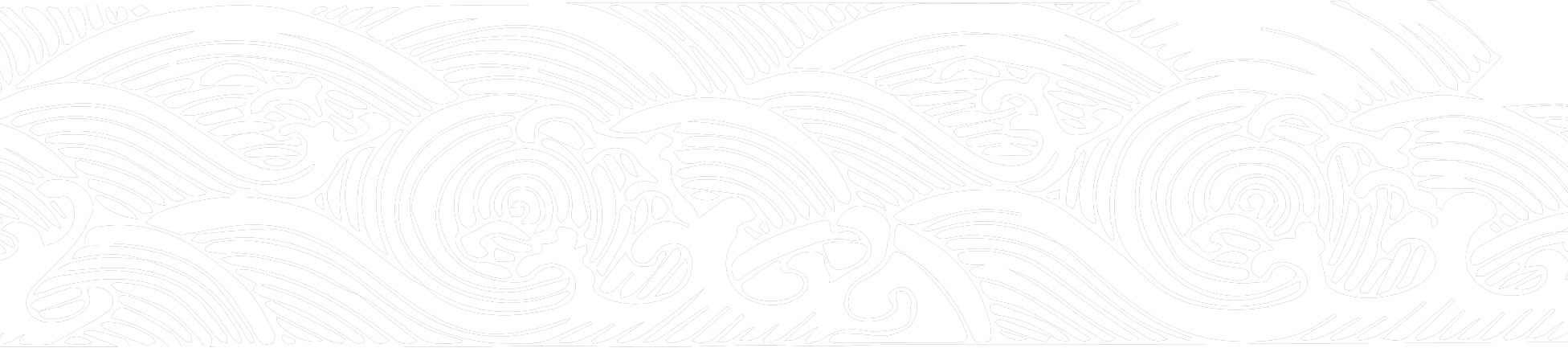 LOGO
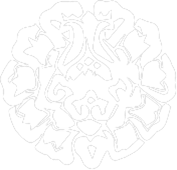 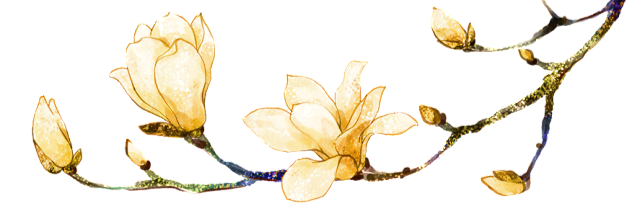 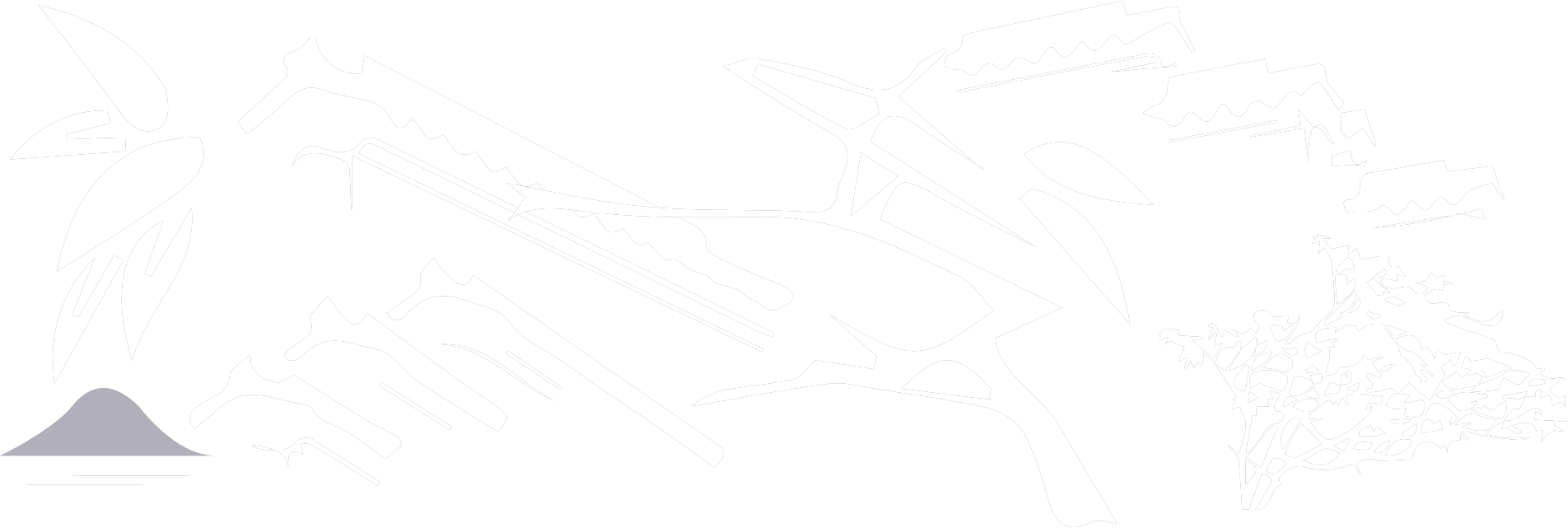 FREE PPT TEMPLATES
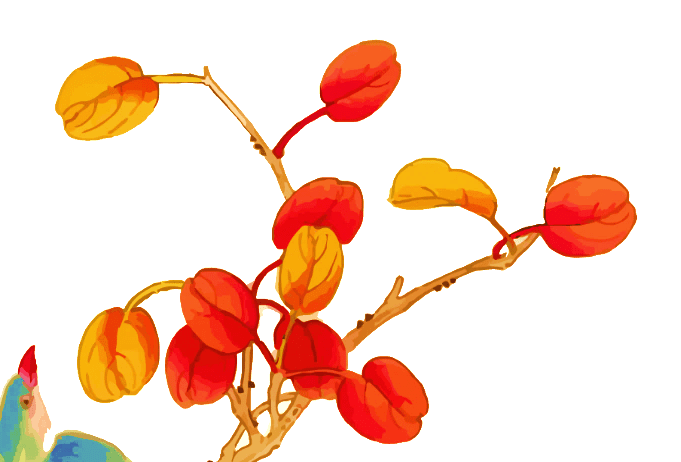 Insert the Subtitle of Your Presentation
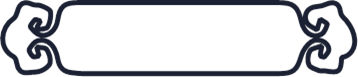 jpppt.com
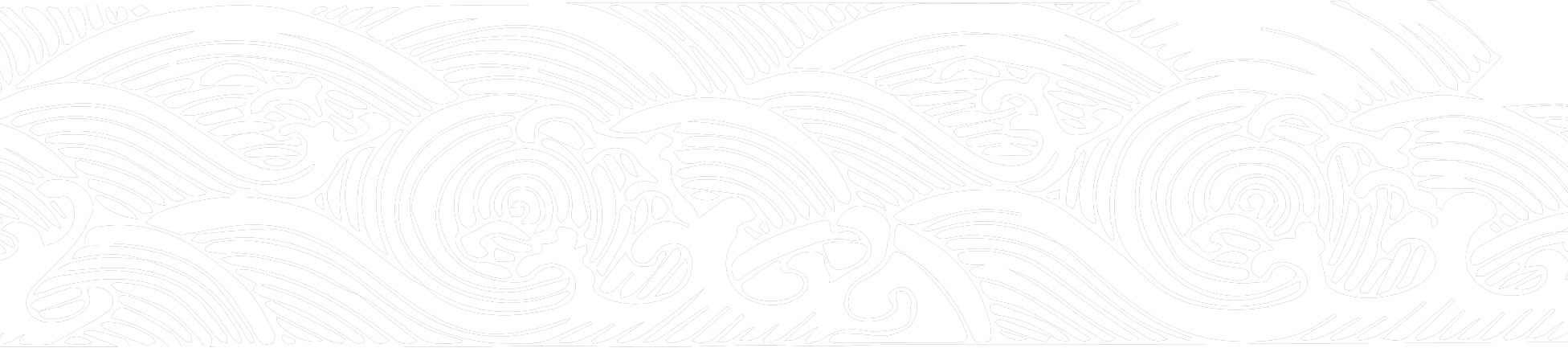 CONTENTS
4
1
2
3
Part three
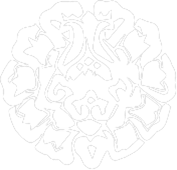 Part one
Part two
Part four
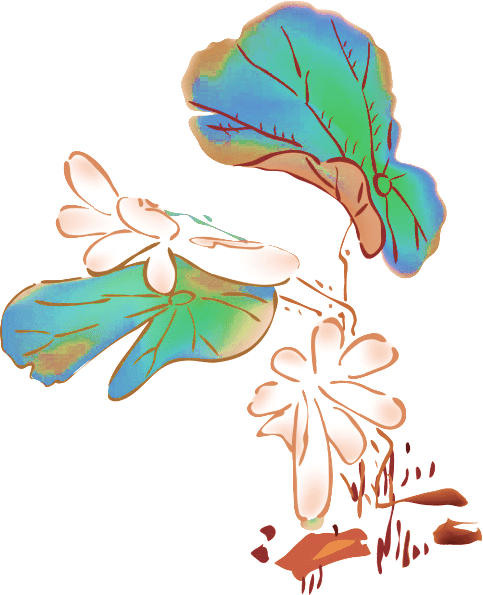 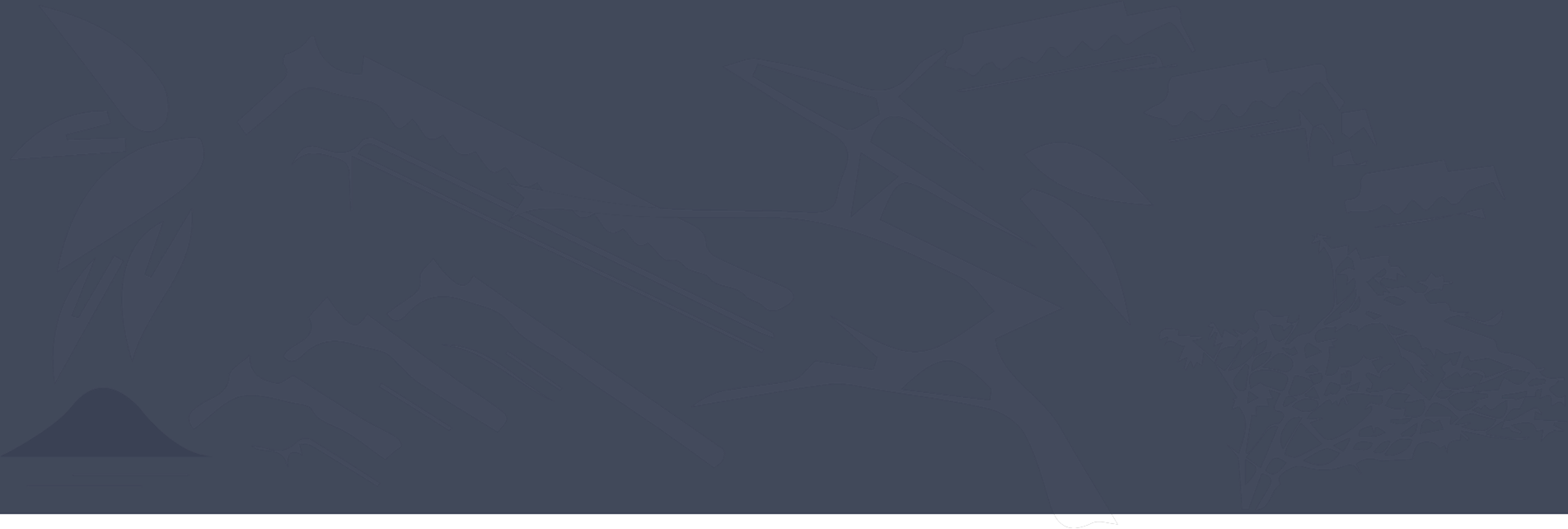 Early in the day it was whispered that we should sail in a boat, only thou and I, and never a soul in the world would know of this our pilgrimage to no country and to no end.
CHOICE IS THE BEGINNING OF HAPPINESS
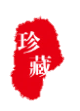 Click here to add content that matches the title.
Part one
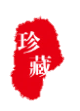 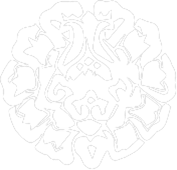 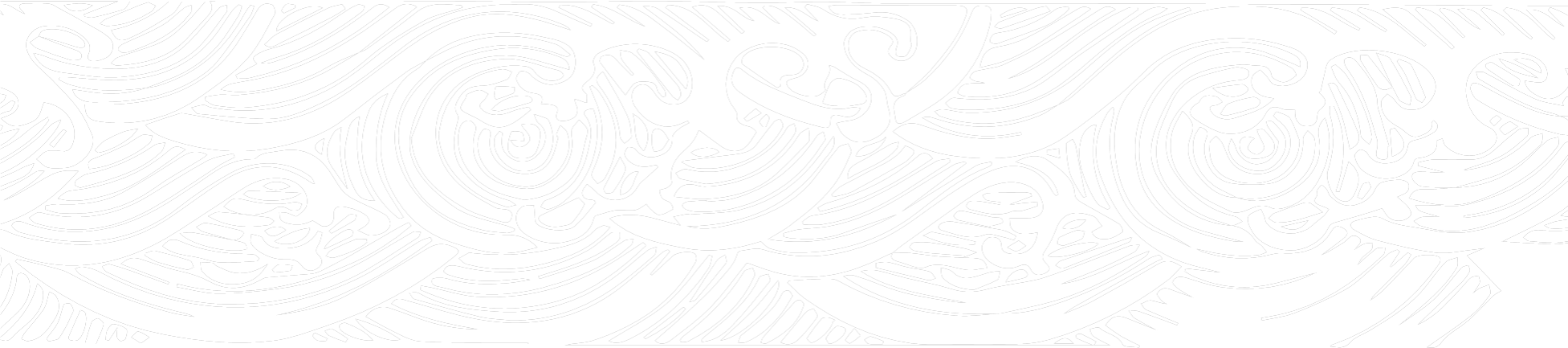 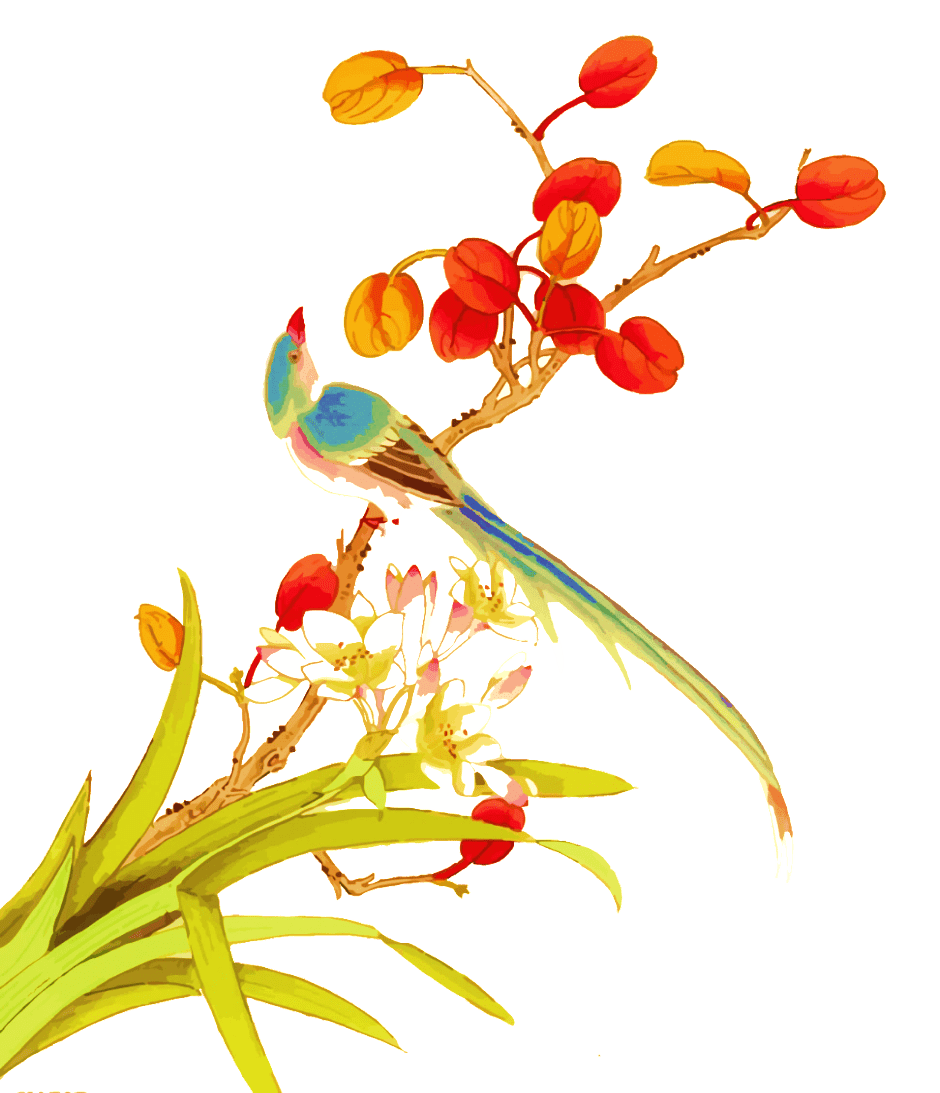 Add title
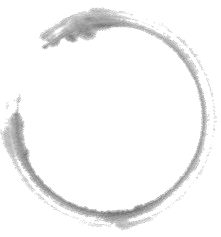 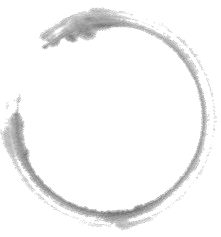 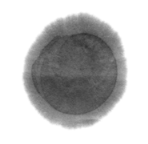 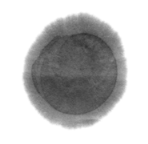 2
1
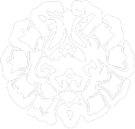 Add title
Add title
Click here to add content that matches the title.
Click here to add content that matches the title.
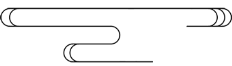 Click here to add content that matches the title.
Click here to add content that matches the title.
Click here to add content that matches the title.
Titleone
Title  two
Title  three
Add title
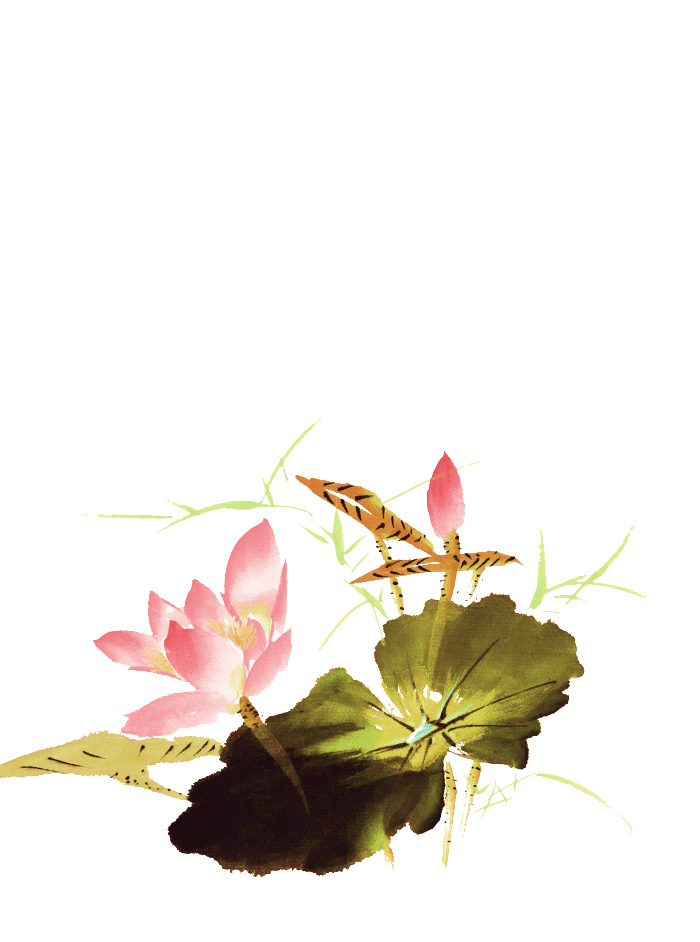 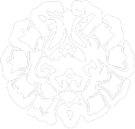 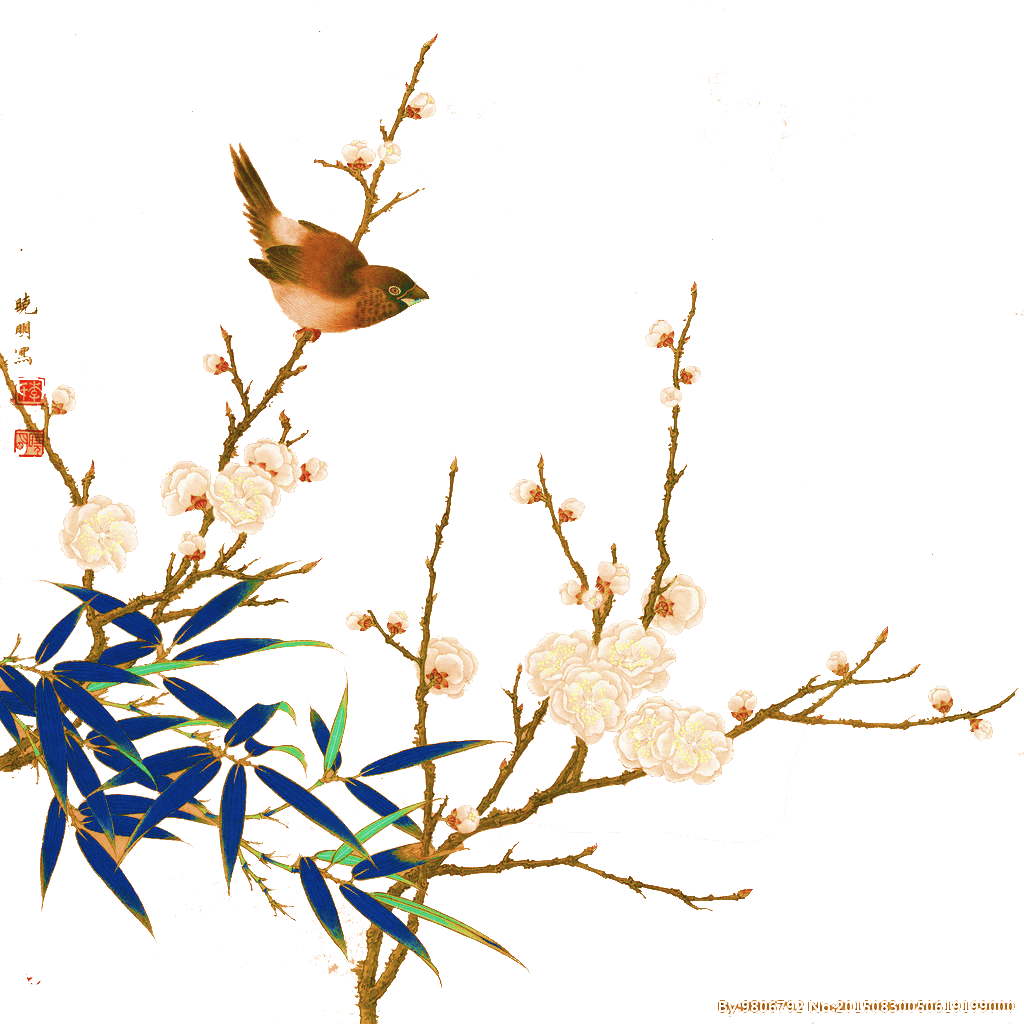 Click here to add content that matches the title.
Early in the day it was whispered that we should sail in a boat, only thou and I, and never a soul in the world would know of this our pilgrimage to no country and to no end.
Title text
Click here to add content that matches the title.
CHOICE IS THE BEGINNING OF HAPPINESS
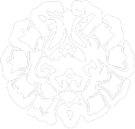 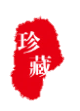 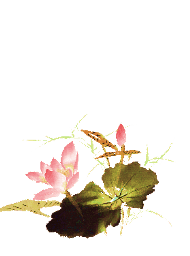 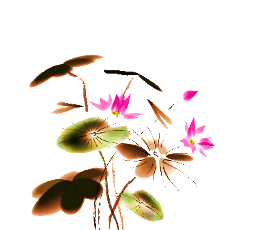 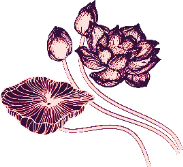 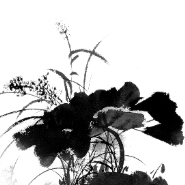 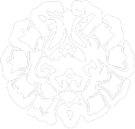 2
1
3
4
Click here to add content that matches the title.
Click here to add content that matches the title.
Click here to add content that matches the title.
Click here to add content that matches the title.
Add title
Click here to add content, content to match the title, you can copy and paste directly, to select useful keyword entry.

Click here to add content, content to match the title, you can copy and paste directly, to select useful keyword entry.
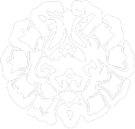 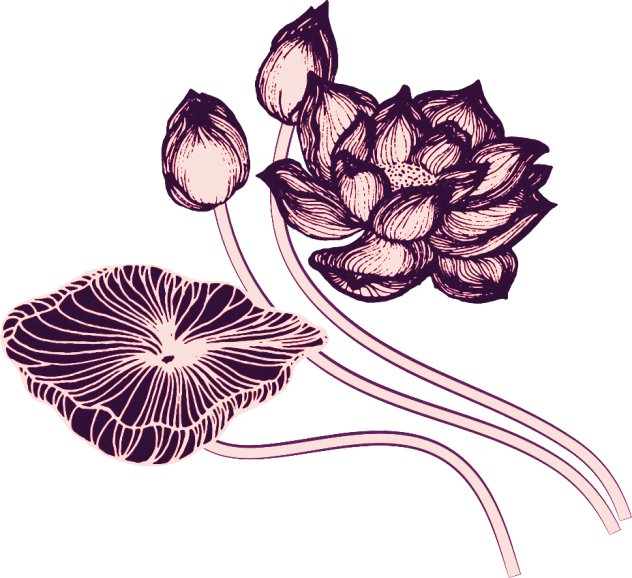 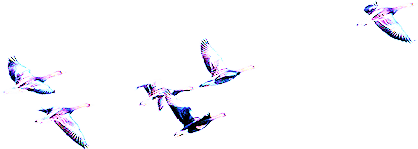 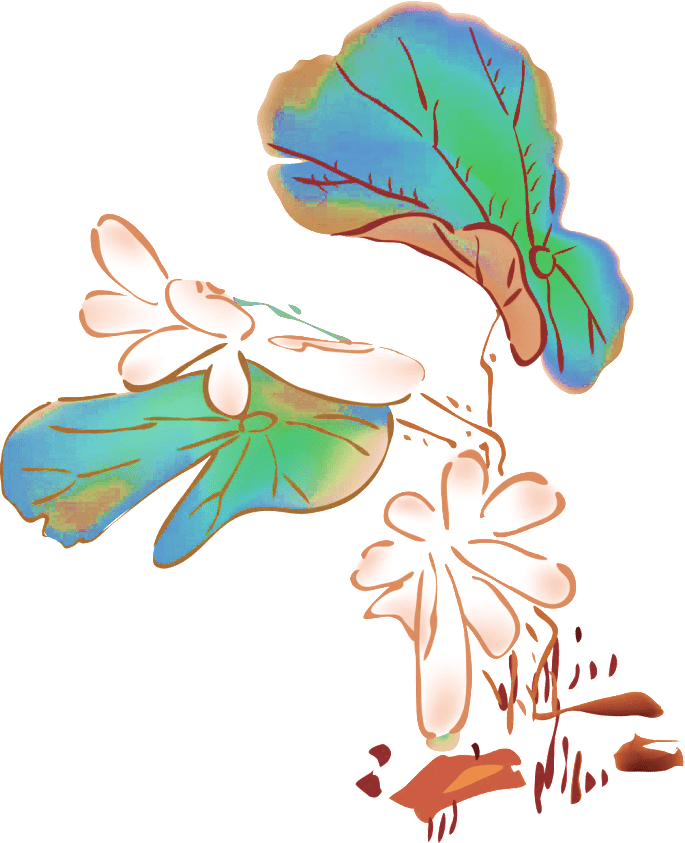 Click here to add content, content to match the title, you can copy and paste directly, to select useful keyword entry.
Click here to add content, content to match the title, you can copy and paste directly, to select useful keyword entry.
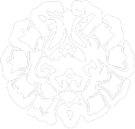 Title
Title
Click here to add content, content to match the title, you can copy and paste directly, to select useful keyword entry.
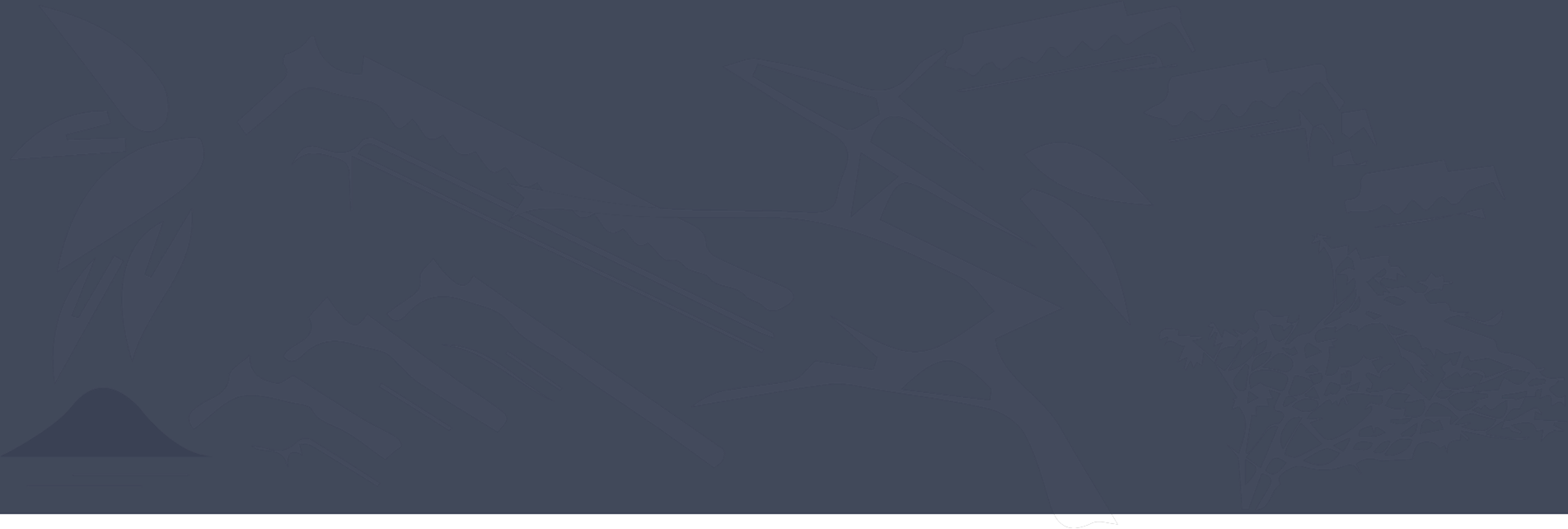 Early in the day it was whispered that we should sail in a boat, only thou and I, and never a soul in the world would know of this our pilgrimage to no country and to no end.
CHOICE IS THE BEGINNING OF HAPPINESS
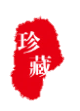 Click here to add content that matches the title.
Part two
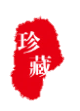 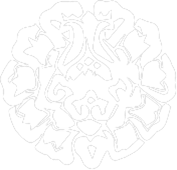 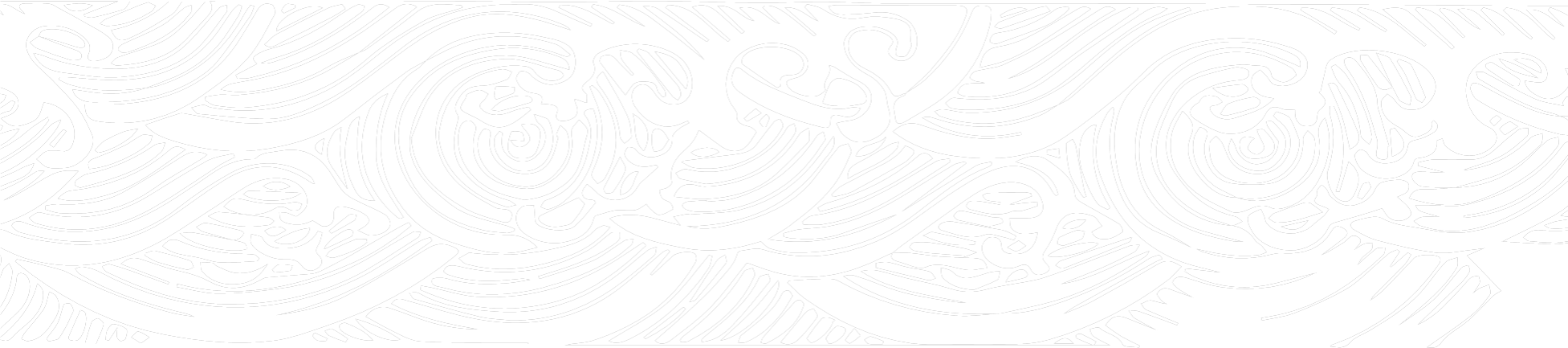 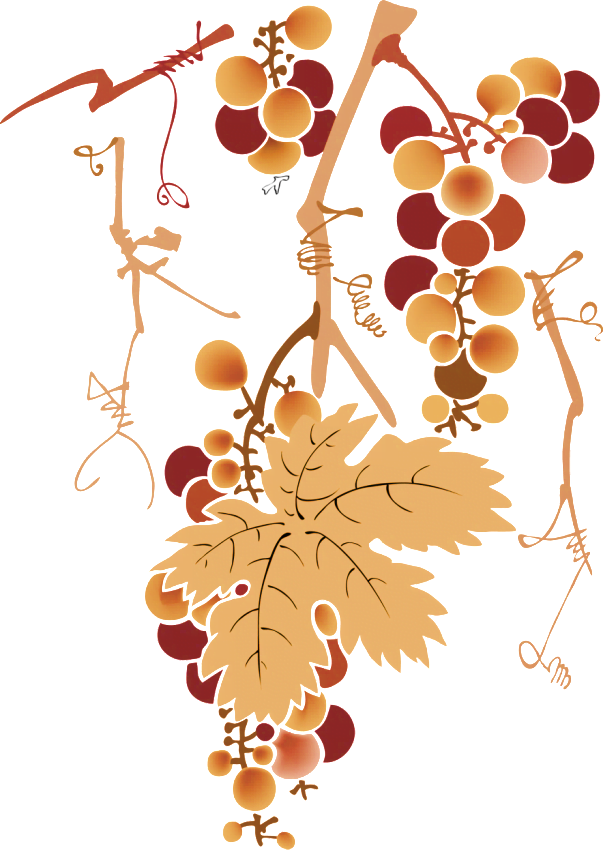 Click here to add content, content to match the title, you can copy and paste directly, to select useful keyword entry.
Click here to add content, content to match the title, you can copy and paste directly, to select useful keyword entry.
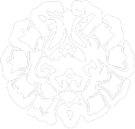 Title
Title
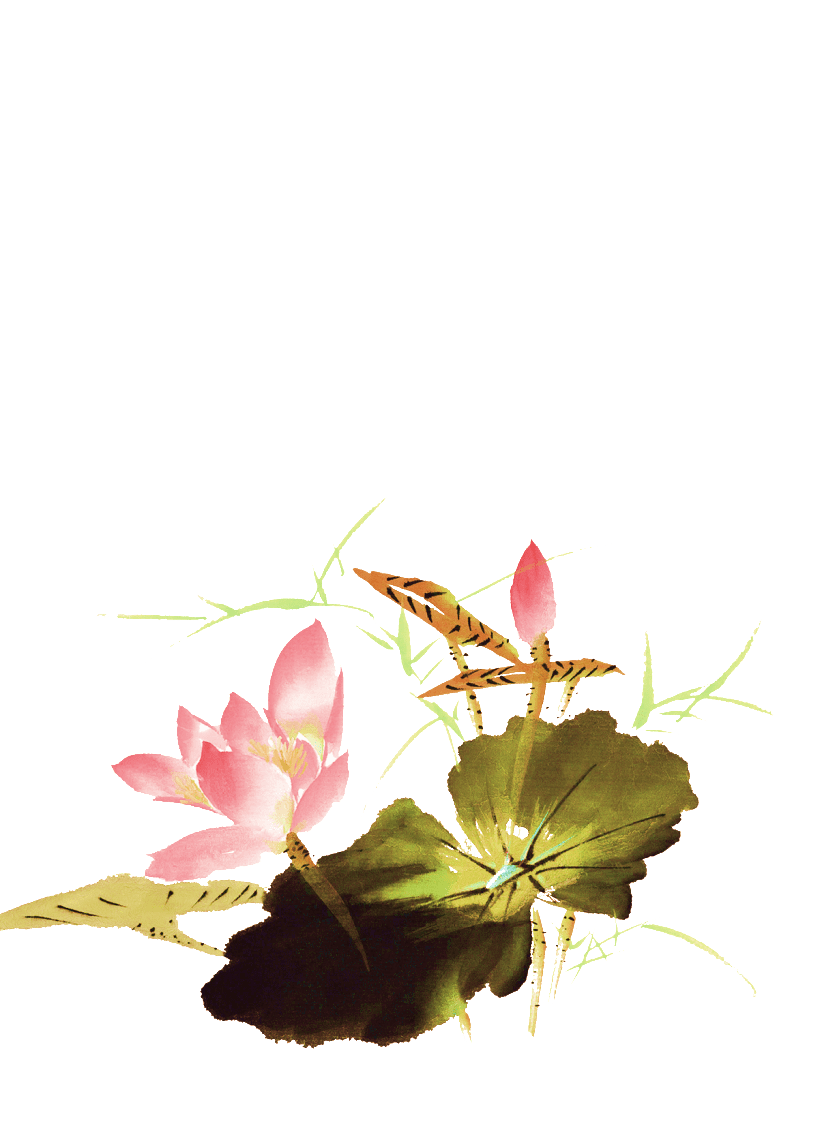 Add title text
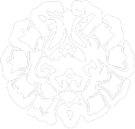 Click here to add content, content to match the title, you can copy and paste directly, to select useful keyword entry.
Click here to add content, content to match the title, you can copy and paste directly, to select useful keyword entry.
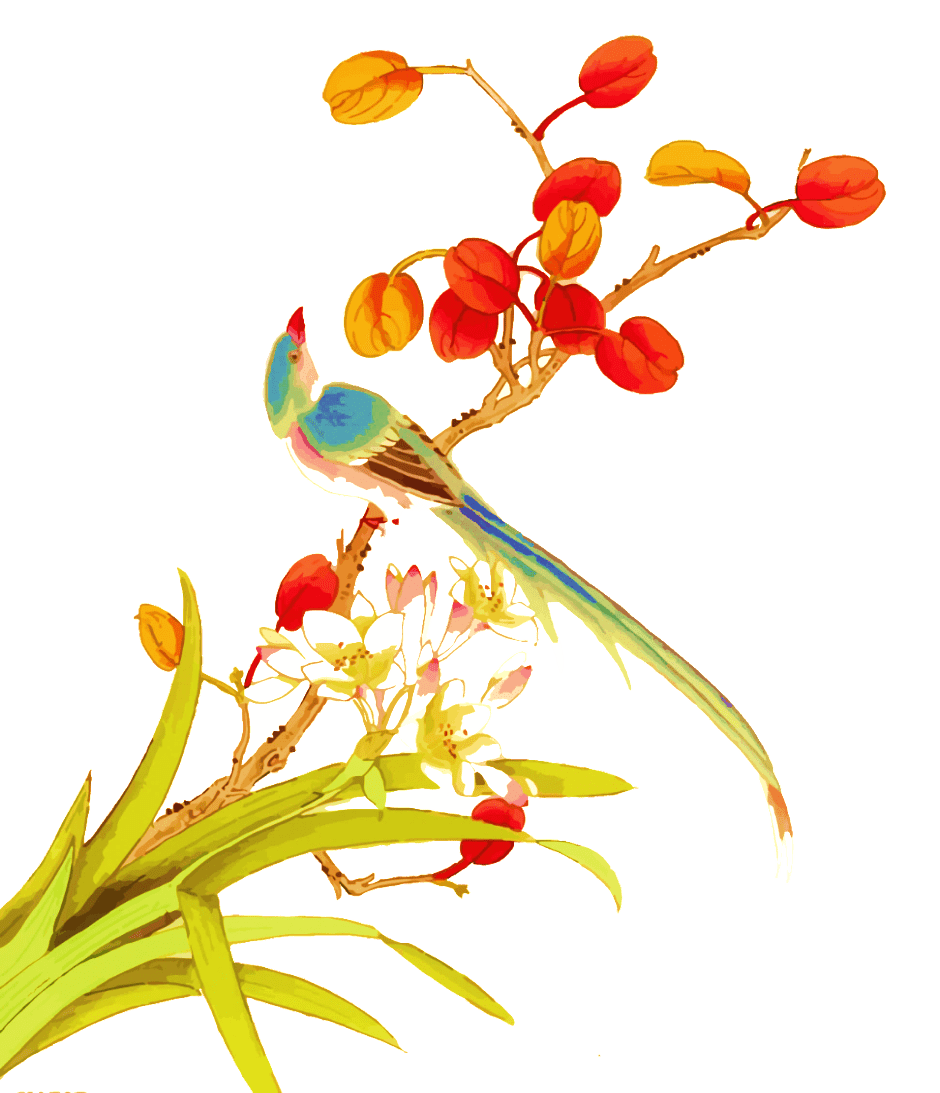 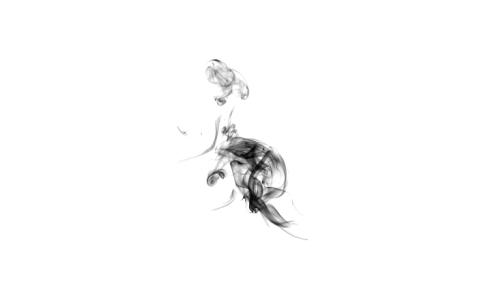 Add title text
Click here to add content, content to match the title, you can copy and paste directly, to select useful keyword entry.
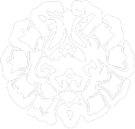 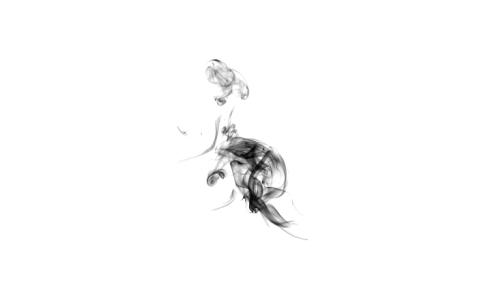 Add title text
Click here to add content, content to match the title, you can copy and paste directly, to select useful keyword entry.
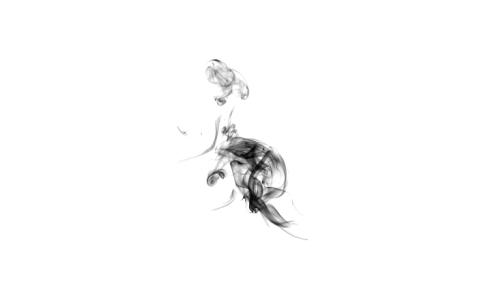 Add title text
Click here to add content, content to match the title, you can copy and paste directly, to select useful keyword entry.
PPT模板 http://www.1ppt.com/moban/
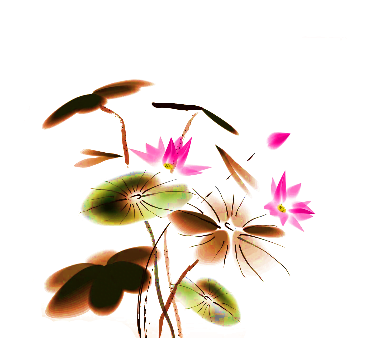 Title
Click here to add content that matches the title.
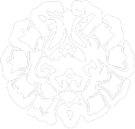 Title
Click here to add content that matches the title.
Title
Click here to add content that matches the title.
Title
Click here to add content that matches the title.
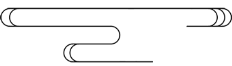 Add title
Add title
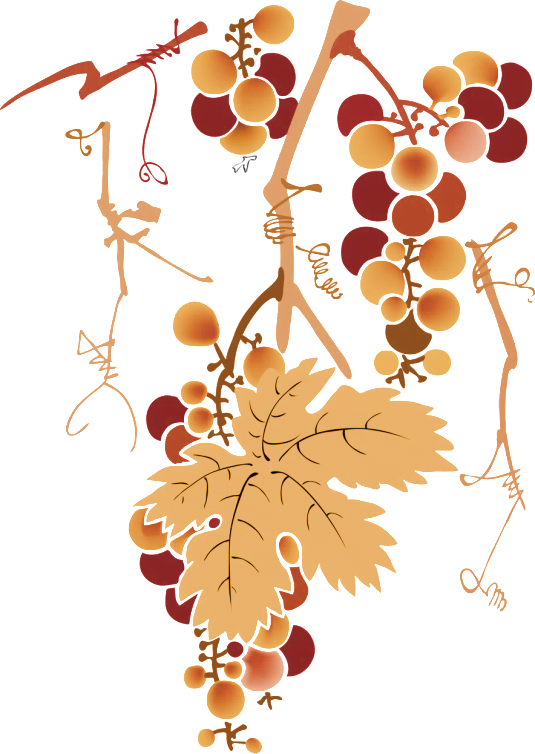 Click here to add content that matches the title.Click here to add content that matches the title.
Click here to add content that matches the title.
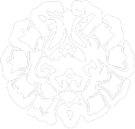 Add title
Click here to add content that matches the title.Click here to add content that matches the title.
Click here to add content that matches the title.
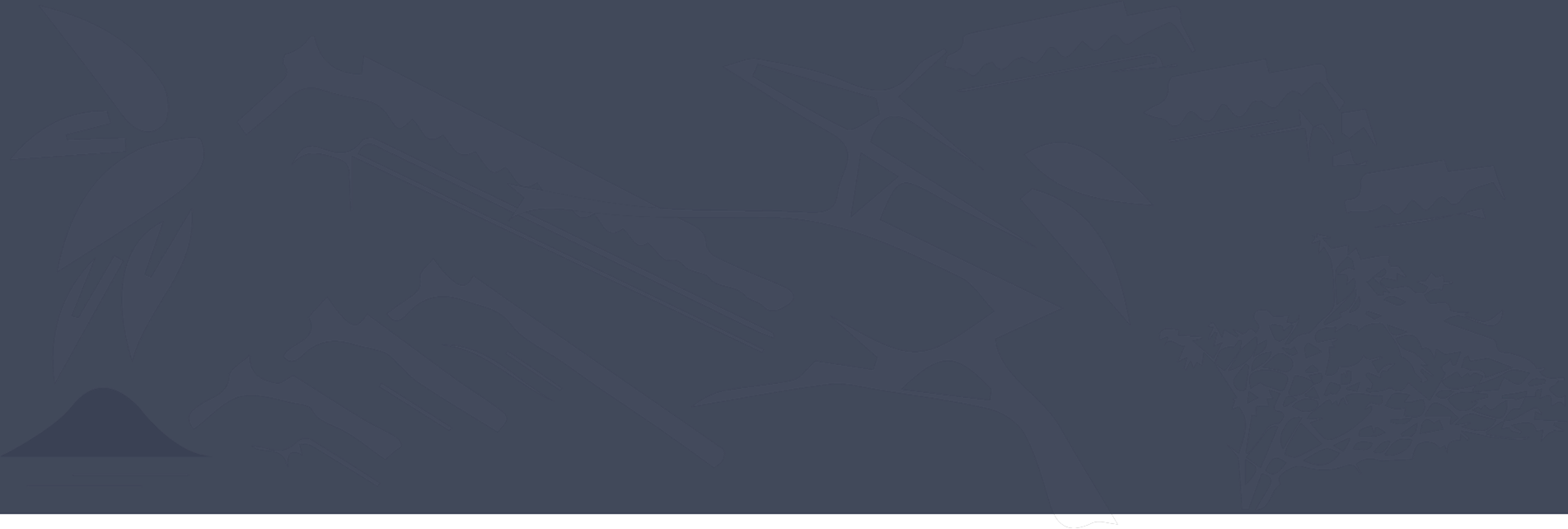 Early in the day it was whispered that we should sail in a boat, only thou and I, and never a soul in the world would know of this our pilgrimage to no country and to no end.
CHOICE IS THE BEGINNING OF HAPPINESS
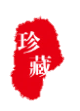 Click here to add content that matches the title.
Part three
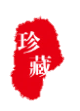 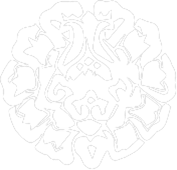 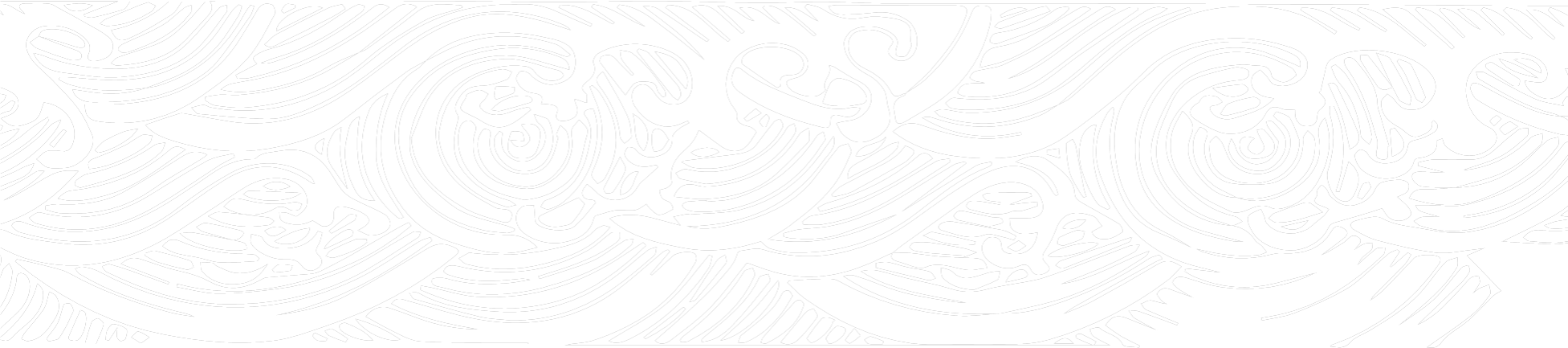 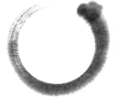 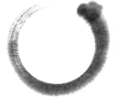 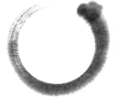 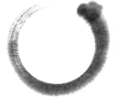 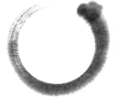 4
5
1
2
3
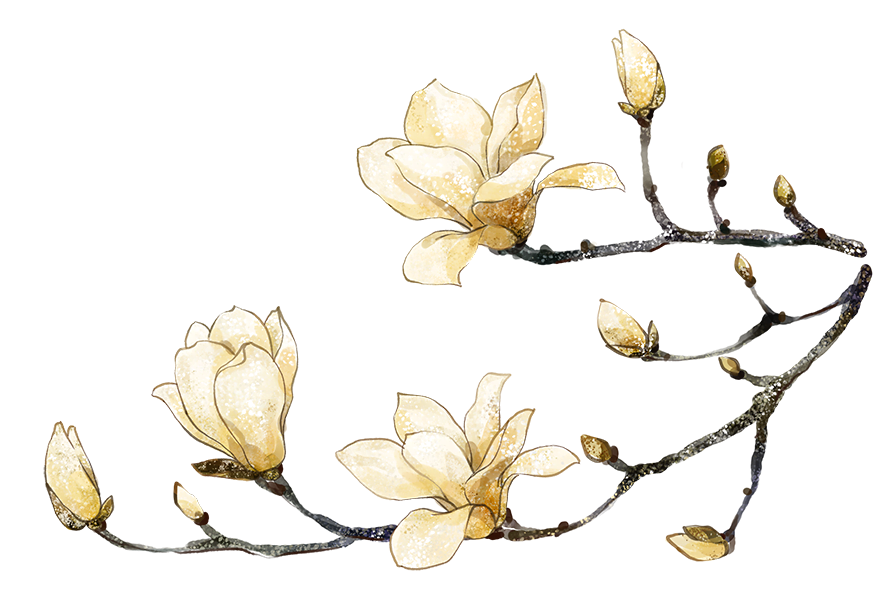 Click here to add content that matches the title.
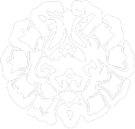 Click here to add content that matches the title.
Click here to add content that matches the title.
Click here to add content that matches the title.
Click here to add content that matches the title.
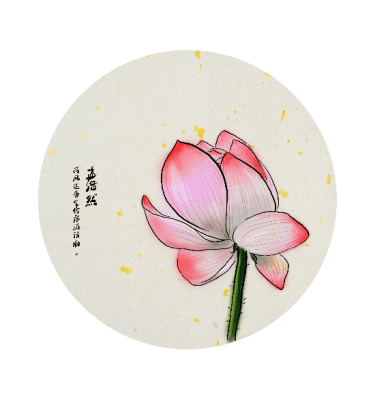 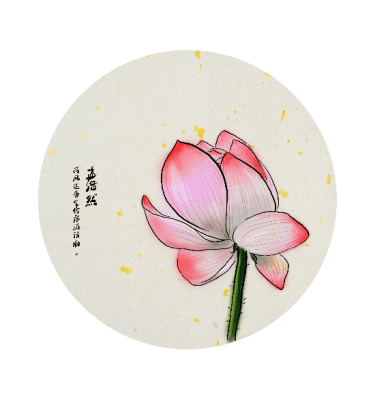 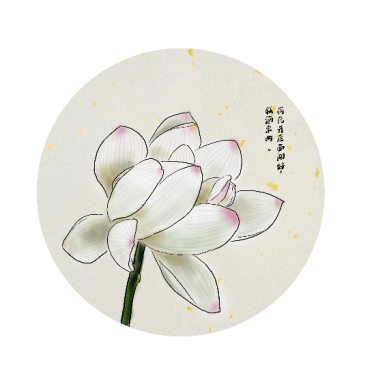 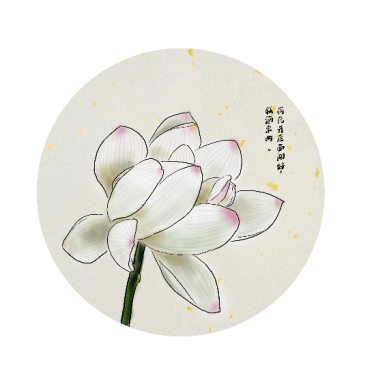 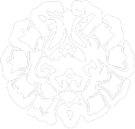 Click here to add content, content to match the title, you can copy and paste directly, to select useful keyword entry.
Click here to add content, content to match the title, you can copy and paste directly, to select useful keyword entry.
Click here to add content, content to match the title, you can copy and paste directly, to select useful keyword entry.
Click here to add content, content to match the title, you can copy and paste directly, to select useful keyword entry.
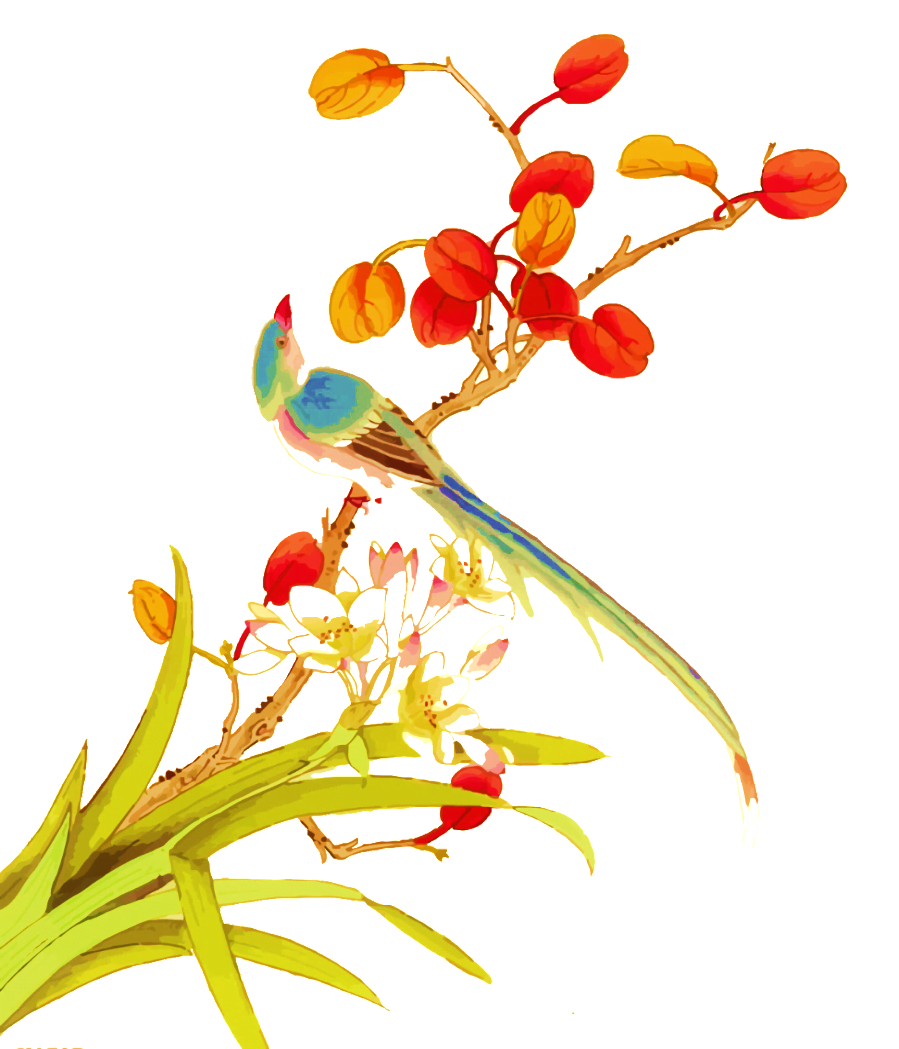 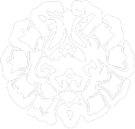 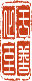 Click here to add content, content to match the title, you can copy and paste directly, to select useful keyword entry.
Title
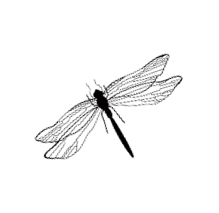 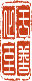 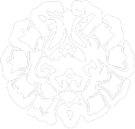 Title
Title
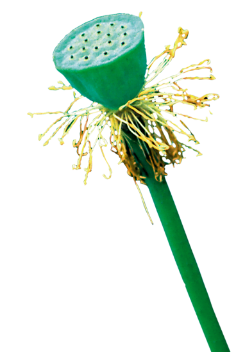 Click here to add content, content to match the title, you can copy and paste directly, to select useful keyword entry.
Click here to add content, content to match the title, you can copy and paste directly, to select useful keyword entry.
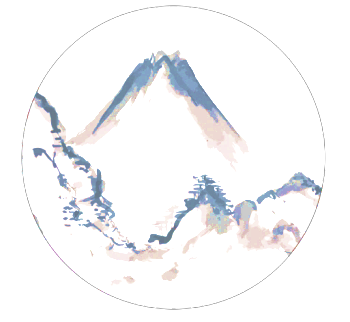 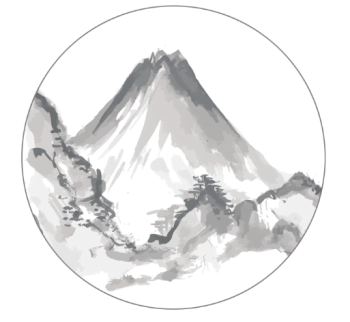 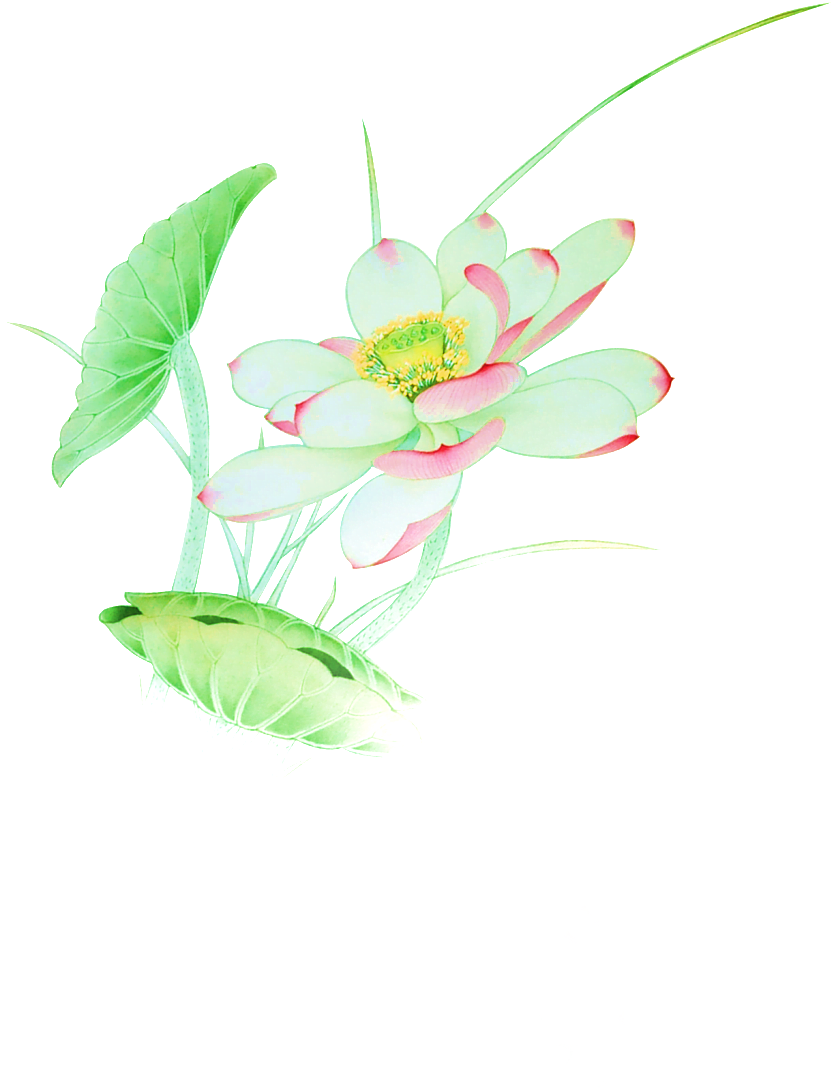 Add title text
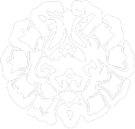 Click here to add content that matches the title.
Add title text
Click here to add content that matches the title.
Add title text
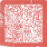 Click here to add content that matches the title.
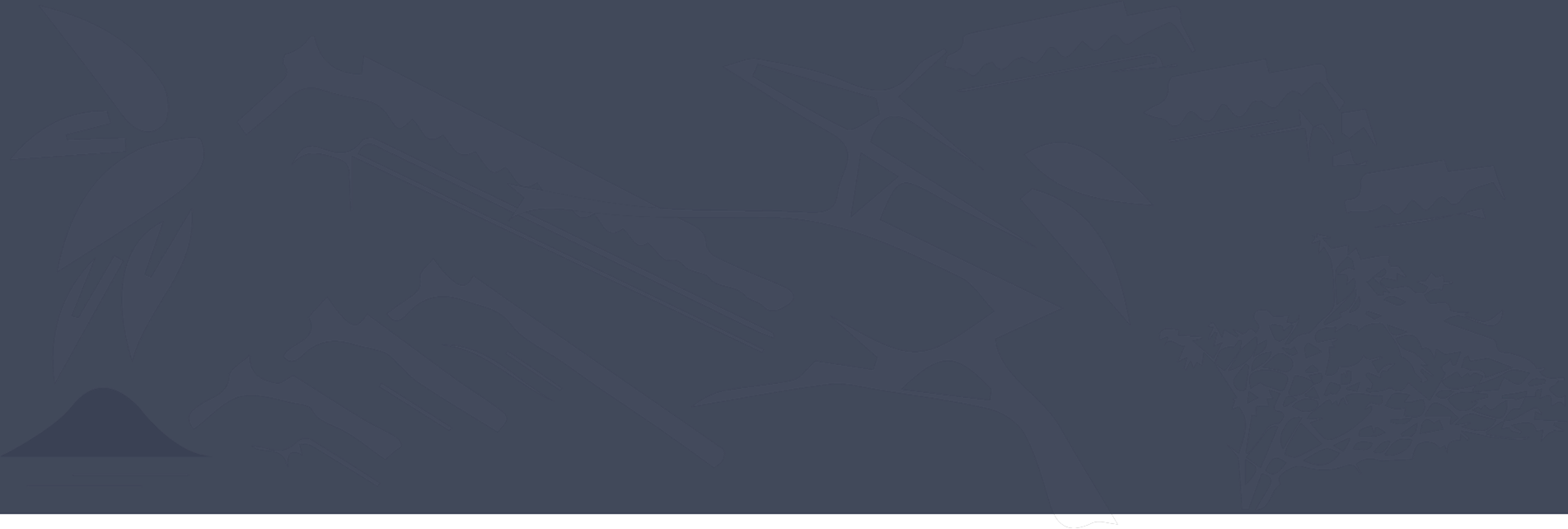 Early in the day it was whispered that we should sail in a boat, only thou and I, and never a soul in the world would know of this our pilgrimage to no country and to no end.
CHOICE IS THE BEGINNING OF HAPPINESS
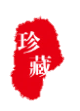 Click here to add content that matches the title.
Part four
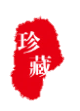 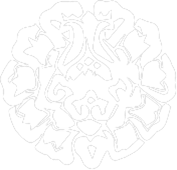 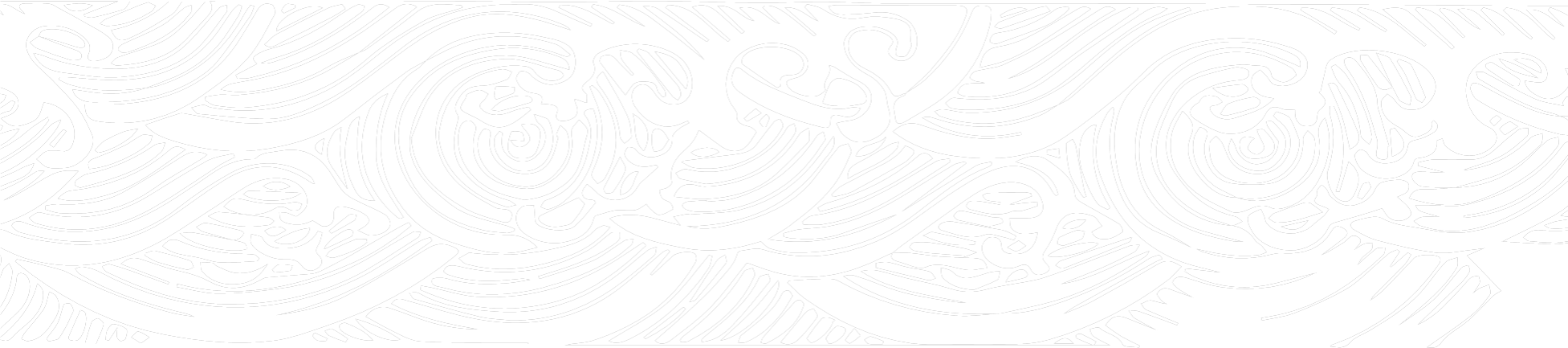 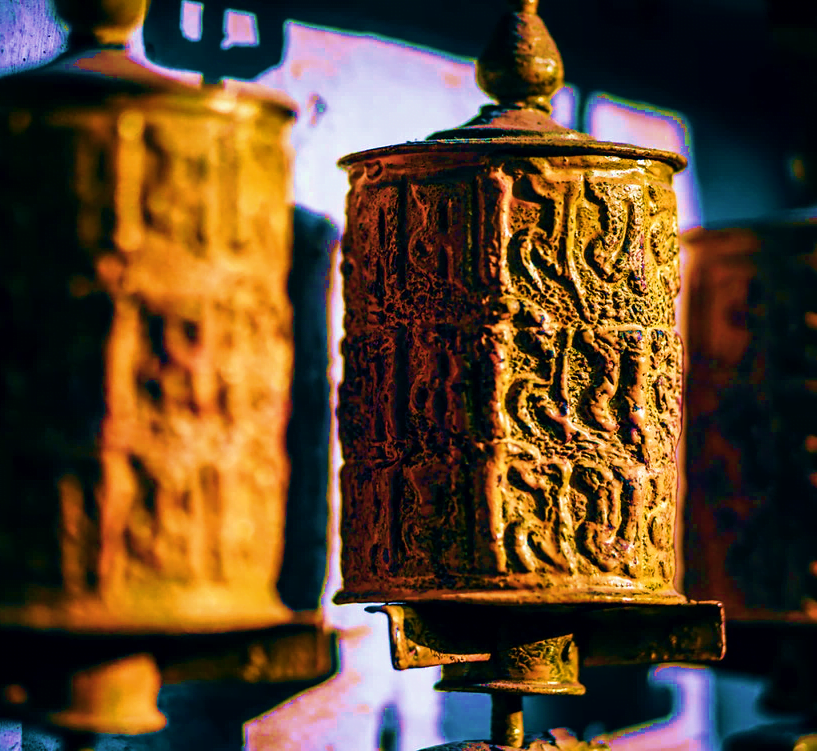 大Title
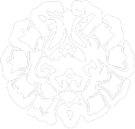 TEXT
Click here to add content, content to match the title, you can copy and paste directly, to select useful keyword entry.
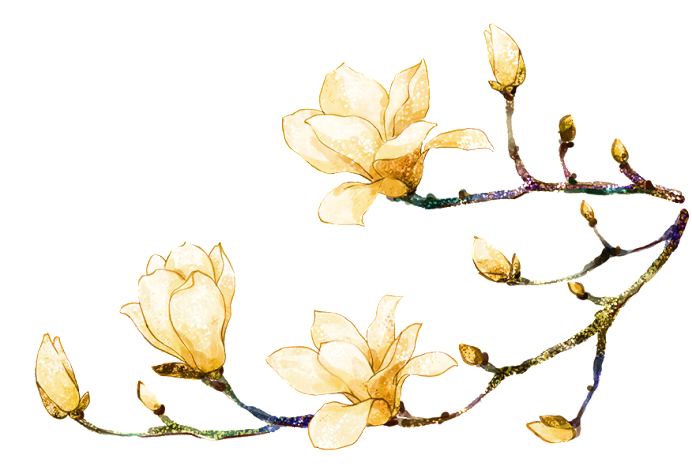 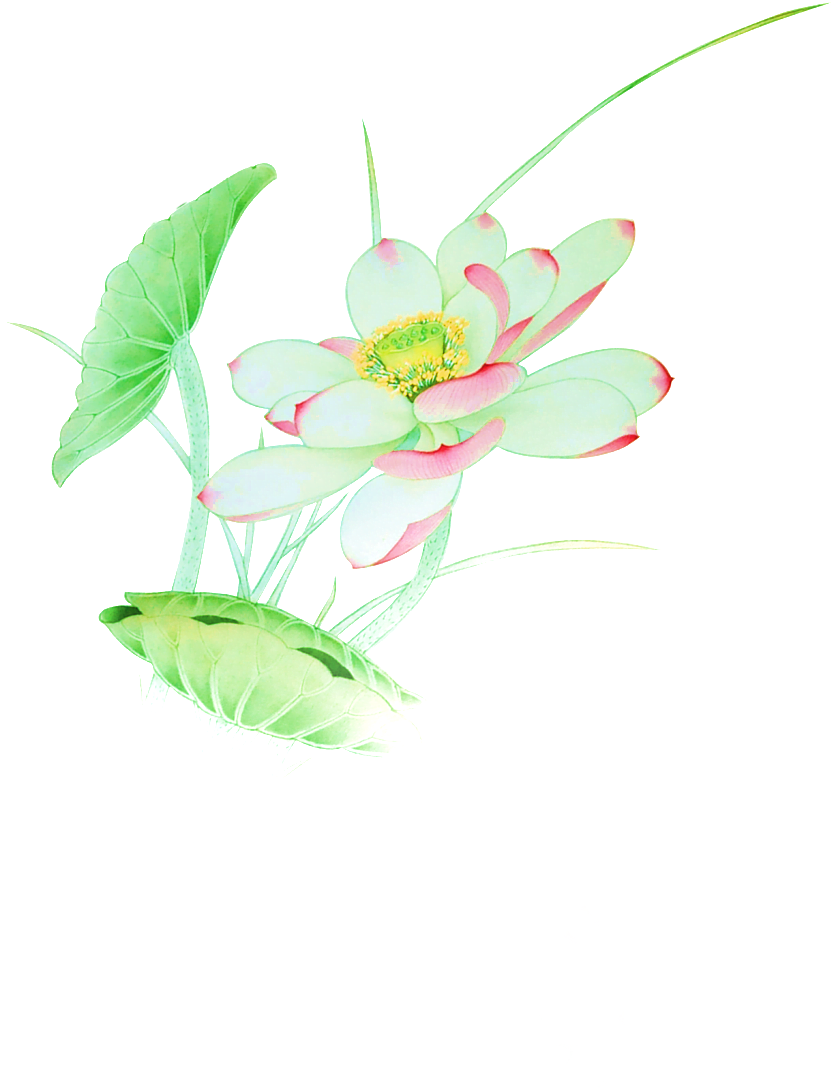 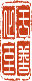 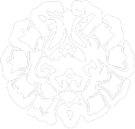 【TITLE】
Click here to add content, content to match the title, you can copy and paste directly, to select useful keyword entry.
Click here to add content, content to match the title, you can copy and paste directly, to select useful keyword entry.
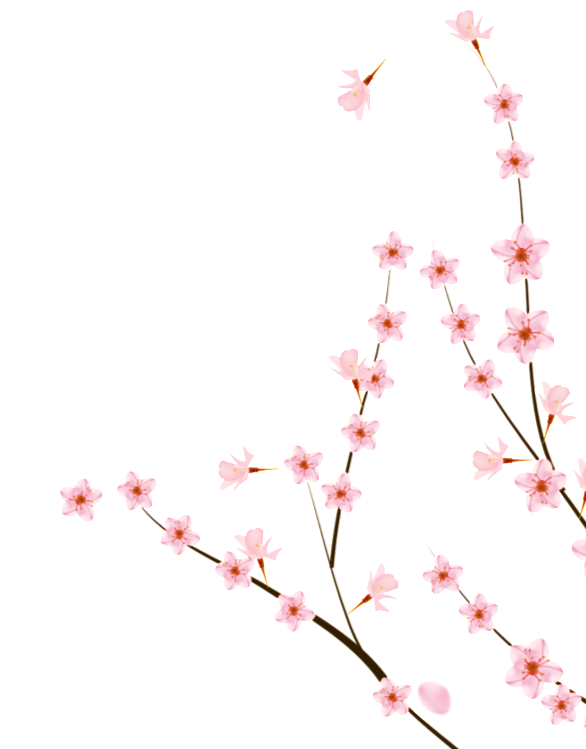 TITLE
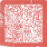 CHINESE STYLE TEMPLATE
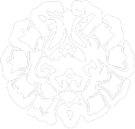 Click here to add content, content to match the title, you can copy and paste directly, to select useful keyword entry.
Click here to add content, content to match the title, you can copy and paste directly, to select useful keyword entry.
古典
风韵
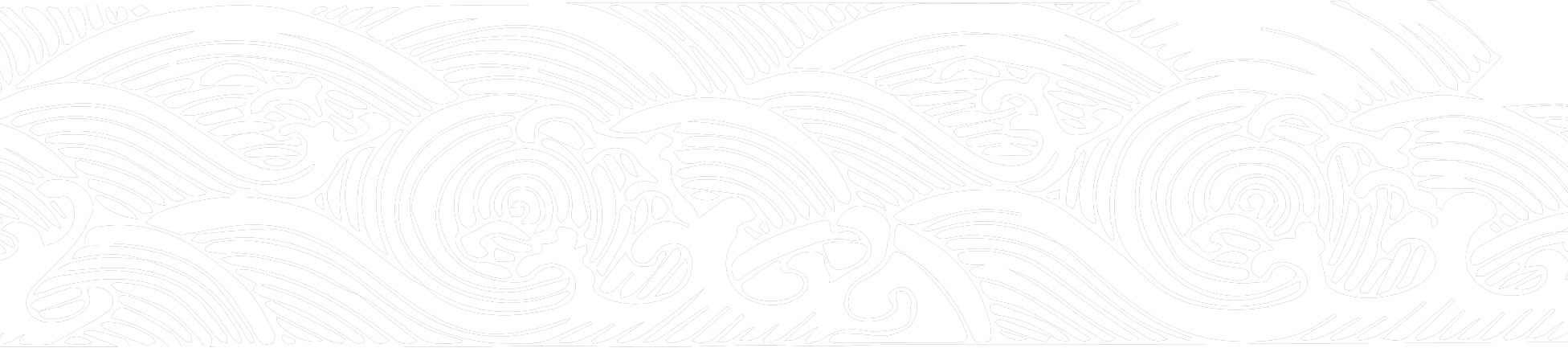 LOGO
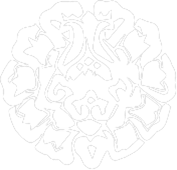 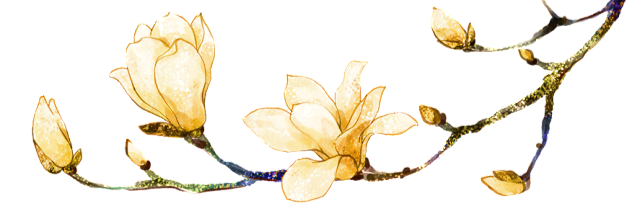 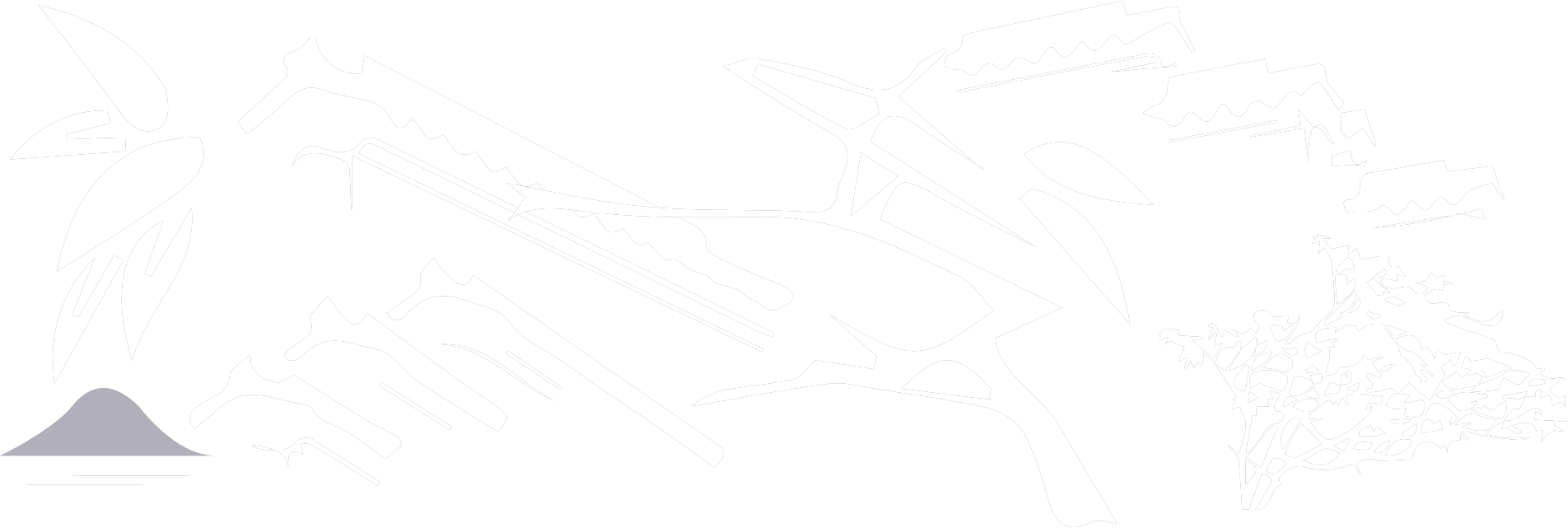 THANKS
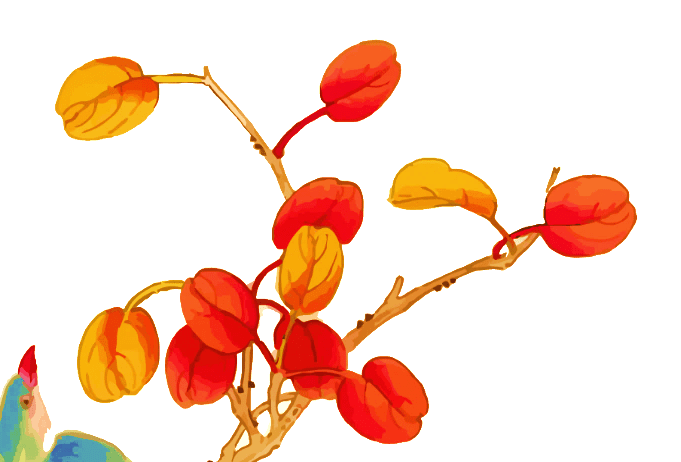 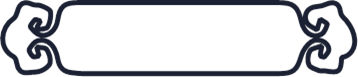 jpppt.com
Please follow us for more information:
https://www.jpppt.com/ 
www.freeppt7.com
Pics: www.Pixabay.com
If you liked the presentation and want to thank, you can follow me on social networks 

https://www.youtube.com/c/Slidesfree

https://www.instagram.com/slidesfree/ 

https://www.facebook.com/freeppt7/

https://www.facebook.com/groups/best.PowerPoint.templates

https://twitter.com/freeppt7_com
Fully Editable Icon Sets: A
Fully Editable Icon Sets: B
Fully Editable Icon Sets: C